A könyökízület biomechanikája
Dr. Tihanyi József
egyetemi tanár
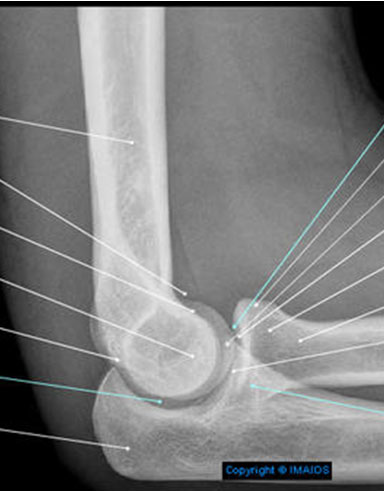 humerus
radius
olecranon
ulna
[Speaker Notes: A könyökízület három csont ízesülésből alakult ki:felkarcsont (humerus), singcsont (ulna) és orsócsont (radius). A könyökizület három ízesülést jelent: felkarcsont és a singcsont ízesülése, a felkarcsont és  az orsócsont ízesülése, az orsócsont és a singcsont ízesülése.]
Ízületek
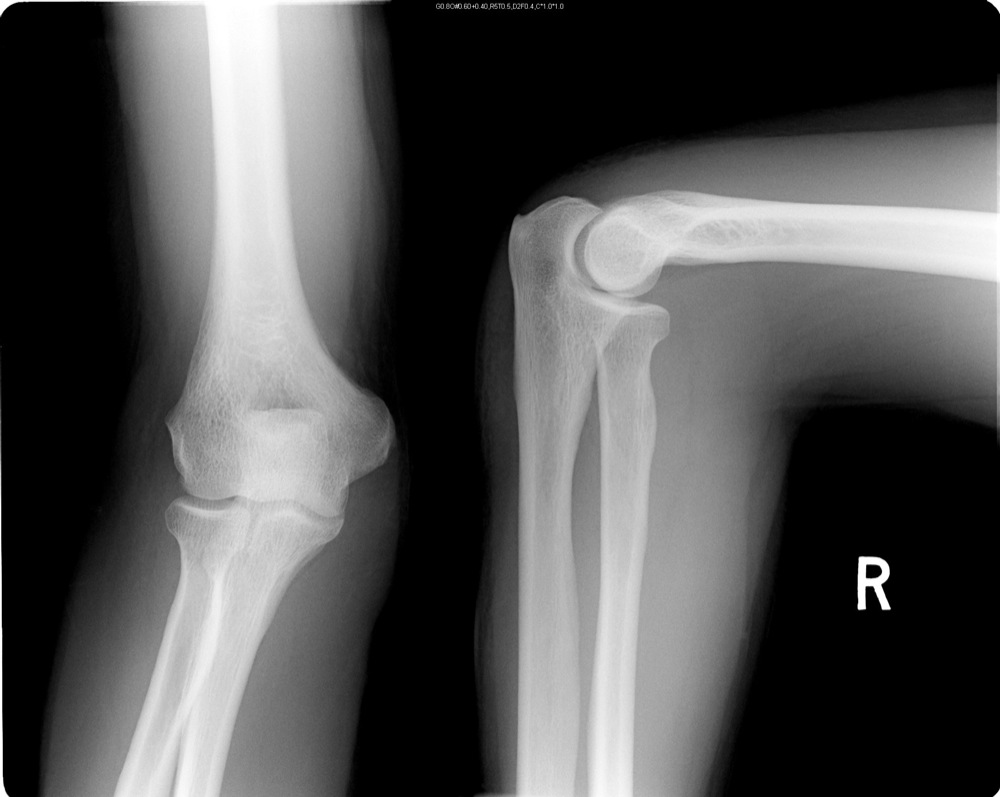 Humerus-ulna
Humerus-radius
Radius-ulna
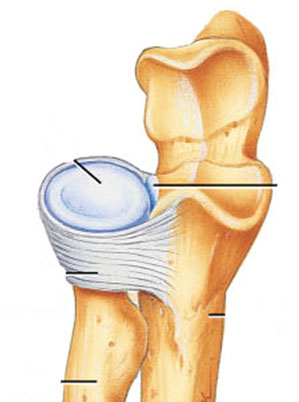 Gyürűszalag
Laterális
Mediális
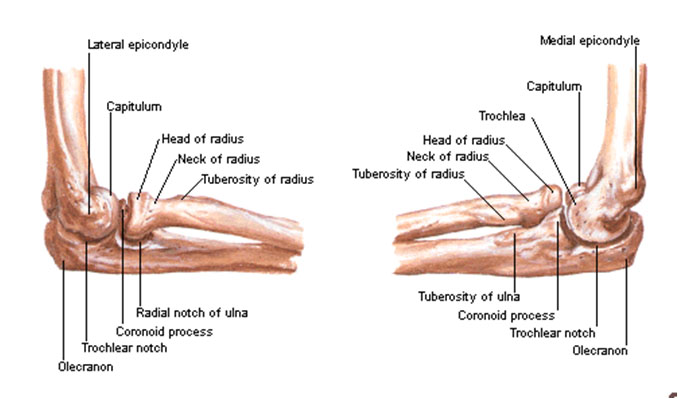 Ízületi szalagok
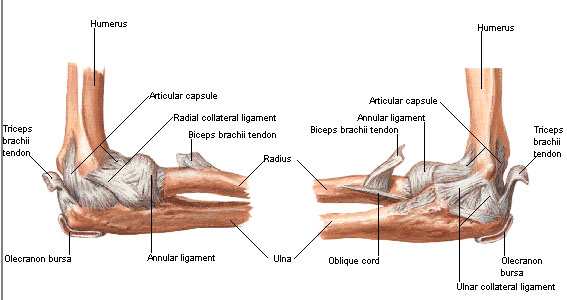 Mozgás a könyökízületben
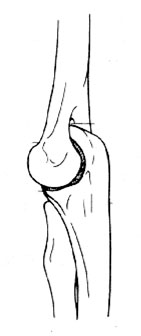 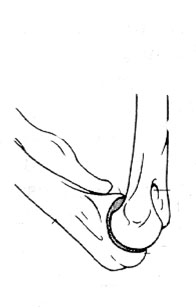 Hajlítás-feszítés
Mozgásterjedelem: 140- 150 fok
[Speaker Notes: A könyökízületben a hajlítás és a feszítés mozgásterjedelme 140-150 fok. Neutrális szöghelyzetben (nulla anatómiai szög) a felkar és az alkar hosszúsági tengelye egy egyenesbe esik. A könyök hiperextenziót az olecranon és a humerus érintkezése akadályozza meg. A teljes könyökhajlítás mértékének a singcsonti ízület szélének (coronoid process) és a felkarcsont érintkezése szab határt]
Forgástengelyek
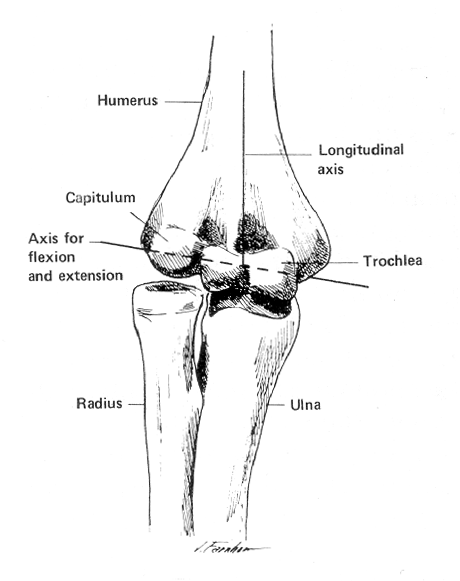 Szupináció-pronáció
Flexió - extenzió
[Speaker Notes: A könyökízületnek két forgási tengelye van: 
A capittulumot ésa trochleat összekötő egyenes, amely a lateromediális tengely és amelyben a hajlítás és feszítés történik. A kar függőleges helyzetében a tengely nem teljesen párhuzamos a vízszintessel, azaz az ízület transzverzális síkja nem esik egybe  a test transzverzális síkjával.
2. Az orsócsont hosszúsági tengelye, amelyben forgás keletkezik, amely szupinációt és pronációt jelent.]
Hiperextenzió
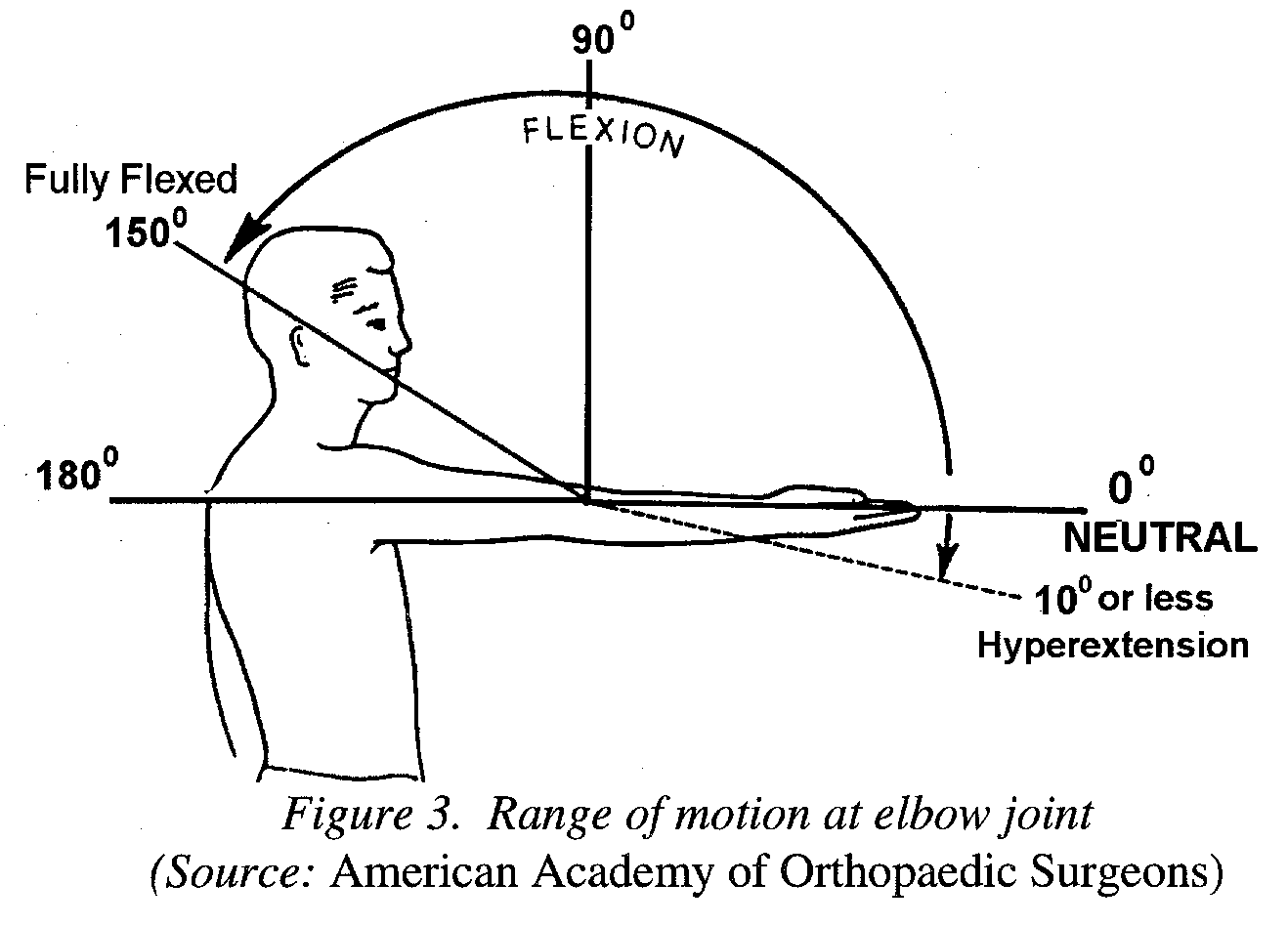 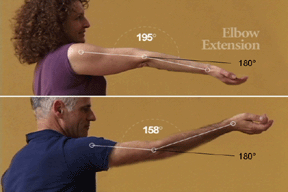 [Speaker Notes: A tíz fokos hiperextenzió még fiziológiásnak tekinthető. Elsősorban nőknél fordul elő.]
Izmok
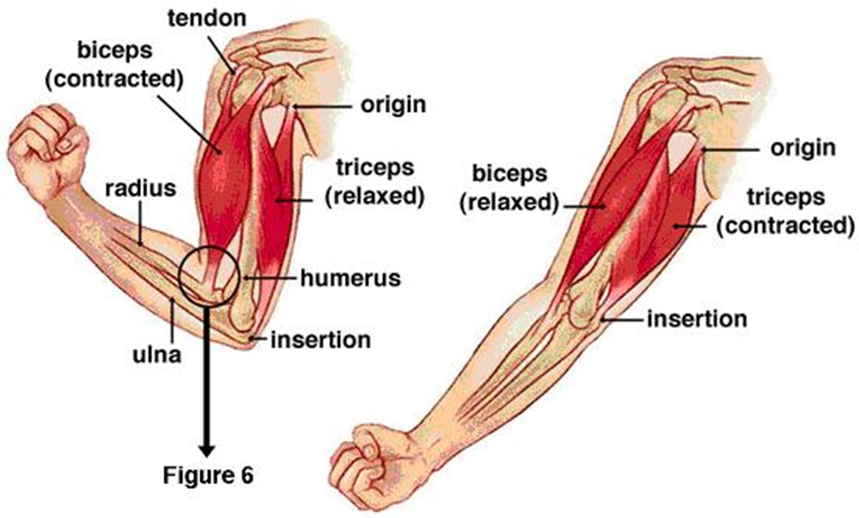 [Speaker Notes: A fő könyökhajlító izom a biceps brachii. Eredése és tapadása a következő:
Proximálisan az izom
rövid feje (caput breve) a processus coracoideus-ról ered, amely a lapocka (scapula) része.
hosszú feje (caput longum) a tuberculum supraglenoidale-ról ered, mely szintén a lapocka része. A hosszú fej ina azonban az eredési helyének köszönhetően az ízületi tokba lép először, majd ezt elhagyva a felkarcsont (humerus) gumói közötti árkában (sulcus intertubercularis) halad végig, míg eléri az izom hasát.
Distalisan az izom egyetlen ínnal tapad, az orsócsont (radius) medialis oldalán lévő érdességen (tuberositas radii), közel a könyökízülethez, valamint a saját, alkari izompólyába sugárzó kötőszövetes lemezén (lacertus fibrosus; aponeurosis musculi bicipitis brachii). (Vikipédia)
A könyökfeszítő izom a triceps brachii, amelynek három feje van, ahogy a nevében is jelzik. Tapadása és eredése:
A hosszú fej a lapocka (scapula) tuberculum infraglenoidale-ról ered.
A lateralis fej a felkarcsont (humerus) posterior részéről, a sulcus nervi radialistól lateralis és superioris részéről ered.
A medialis fej szintén a felkarcsont posterior részéről, a sulcus nervi radialistól medialis és inferioris részéről ered.
A három fej együtt az olecranonon tapad.]
Izmok
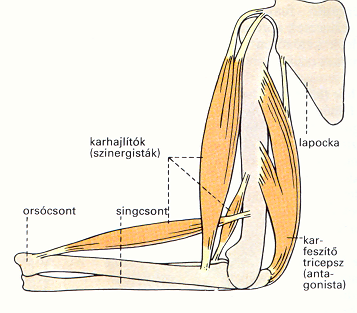 brachioradialis
brachialis
[Speaker Notes: A biceps brachiin kívül még két izom vesz részt a könyök hajlításában: 
brachioradiális]
Szupináció és pronáció
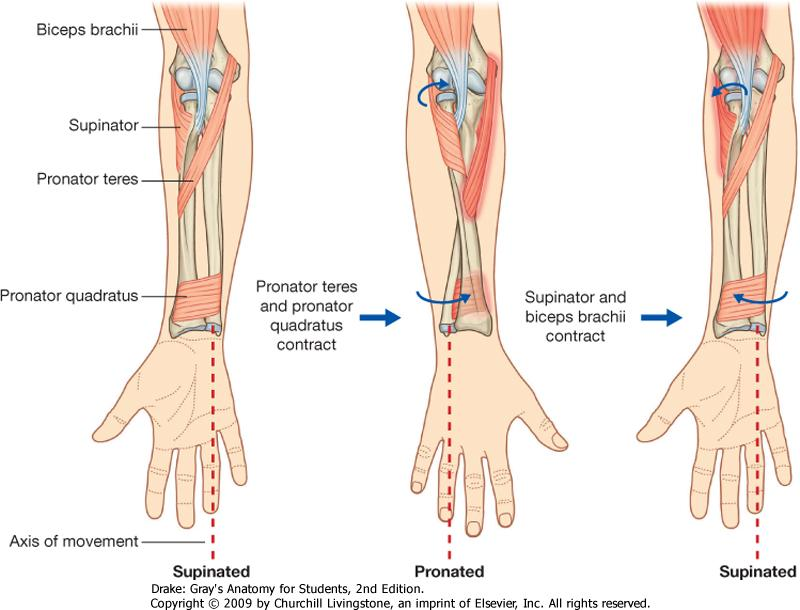 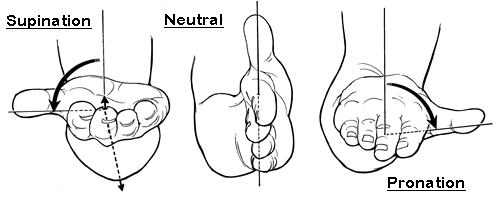 [Speaker Notes: Ha behajlítjuk a könyökünket és a tenyér síkja merőleges a transzverzális síkra, akkor ezt neutrális helyzetnek mondjuk a sing és orsócsont viszonyát tekintve.
Függőleges kartartásban, neutrális a sing és orsócsont viszonya, amikor a tenyér a test felé fordul. Amikor a tenyeret hátrafelé fordítjuk, akkor ezt pronációnak nevezzük. Ekkor az orsó csont forgómozgást végez a tengelye körül és keresztezi a singcsontot. Amikor a neutrális helyzetből a tenyeret előrefelé fordítjuk, akkor ezt szupinációnak nevezzük.]
Szupináció
Pronáció
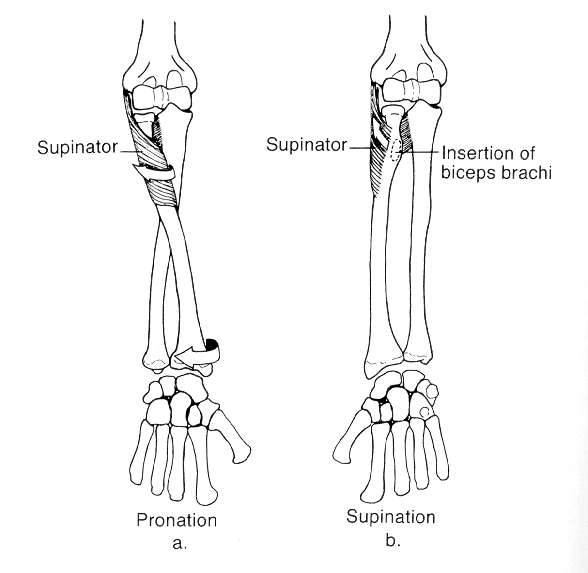 70 fok
90 fok
[Speaker Notes: A pronáció mozgásterjedelme 70 fok, a szupináció mozgásterjedelme 90 fok.]
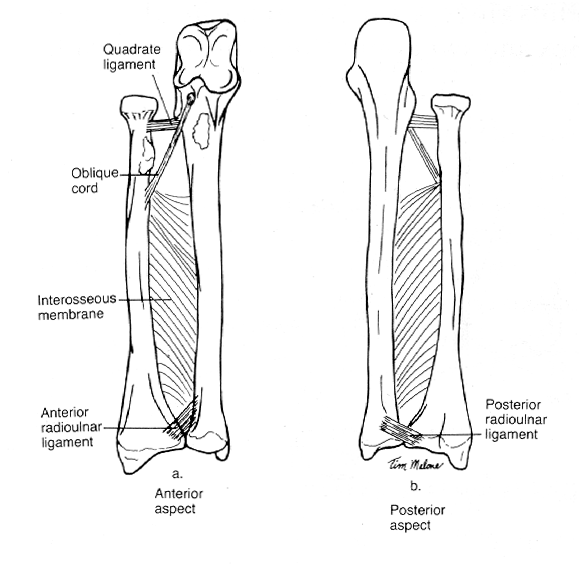 [Speaker Notes: A singcsontot és az orsócsontot szalagok rögzítik egymáshoz a csontok a proximális, mint a disztális végén. A két csont középső harmadában membrán köti össze a csontokat.]
Szupinátor és pronátor  izmok
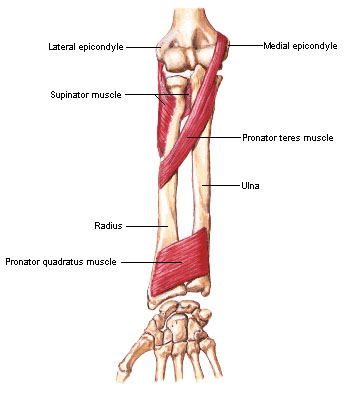 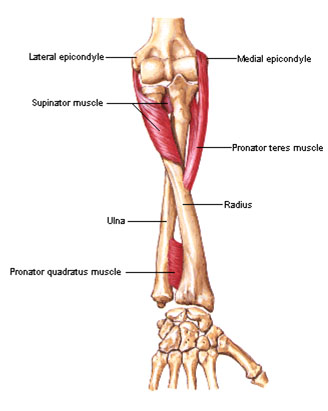 supinator
supinator
Pronator teres
Pronator teres
Orsócsont
singcsont
Pronator quadratus
Pronator quadratus
Könyök valgus
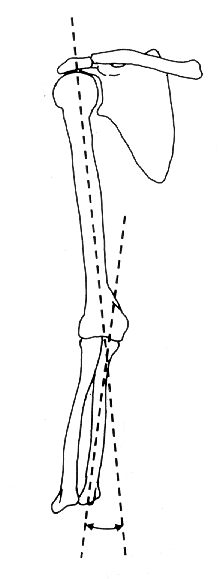 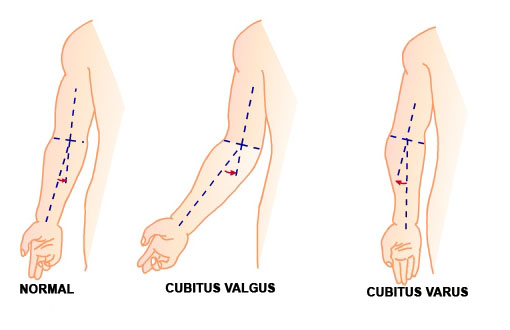 10-15 degrees
[Speaker Notes: A valgus deformitás (cubitus valgus) könyöknyújtásban az alkar kitérését jelenti radiális irányba (a felkar sé az alkar hosszúsági tengelye nem esik egy vonalba, azaz az alkar  hosszúsági tengelye a tettől távolodó irányba mutat.
Alapadatok:
Férfi: Bármely életkorban előfordulhat
Nő: Bármely életkorban előfordulhat
Előzmények:
Fizikai kórokok
Könyökízületet érő repetitiv mikrotrauma 
Könyökízületet érő repetitív valgus stress 
Betegségek
A könyök rándulása és húzódása 
Egyéb prediszponáló tényezők
Baseball játékos 
Dobóatléta 
Kézilabdázó 
Gyakoribb panaszok, tünetek:
Mozgásszervi panaszok
Könyökfájdalom 
Könyökfájdalom a könyök medialis oldalán 
Könyökfájdalom, mely a könyök hajlításakor jelentkezik 
Könyökfájdalom, mely fej feletti dobás során jelentkezik 
Könyökfájdalom, mely fizikai aktivitásra fokozódik 
Könyöke behajlított 
Megdagadt a könyöke 
Könyök belső csontgumója nyomásra fájdalmas 
Rosszul mozog a könyöke 
Tenyerét nem tudja teljesen felfelé és lefelé fordítani 
Idegrendszer és izomrendszer zavarai
Zsibbadás az alkaron és kézen]
Az izomfejek erőkarjának hosszának meghatározása
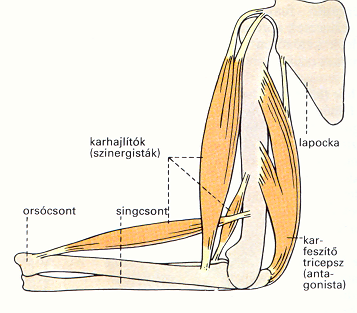 brachioradialis
brachialis
Az izomfejek erőkarjának hossza
Joseph J Knapik, James E Wright, Roberta H Mawdsley and Joanne Braun Isometric, Isotonic, and Isokinetic Torque Variations in Four Muscle Groups Through a Range of Joint Motion. PHYS THER. 1983; 63:938-947.
A könyökízület forgatónyomaték-ízületi szög kapcsolata férfiaknál
90
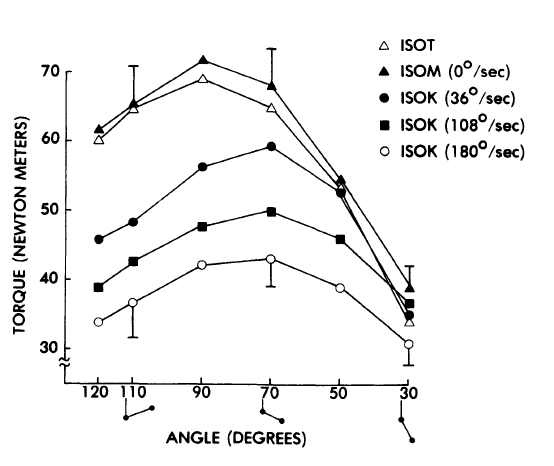 90
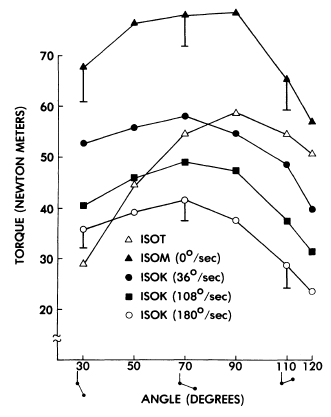 70
70
Feszítők
Hajlítók
A könyökízület forgatónyomaték-ízületi szög kapcsolata nőknél
70
90
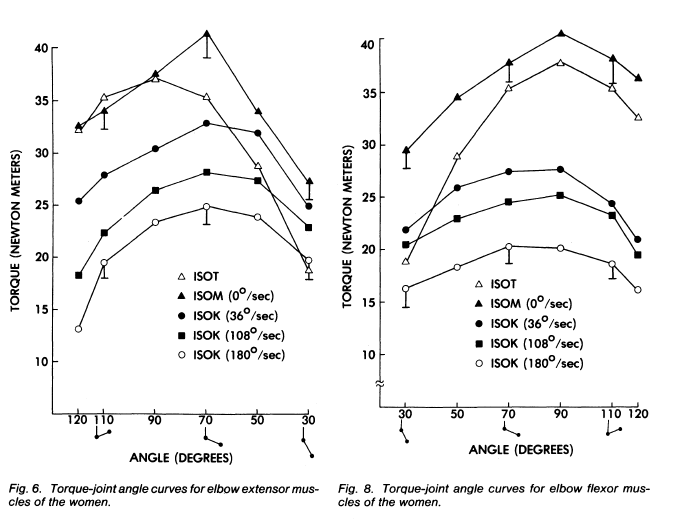 90
70
Feszítők
Hajlítók
Izom és izomrost hosszúság
A könyökhajlító izmok nem tollazottak. A könyökfeszítő izom tollazottsági szöge: 12,6 fok.
[Speaker Notes: Kérdés: Miért nem azonos hosszúak az izmok és az izomkötegek a hajlító izmoknál, holott  egyik sem tollazott?]
Az izomfejek százalékos részt vétele az erőkifejtésben
Forgatónyomaték –szög kapcsolat izometriás kontrakcióban
Preferált és nem preferált oldali könyök hajlítók és feszítők forgatónyomaték ízületi szög kapcsolata.
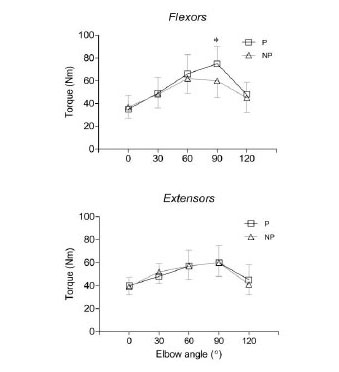 Felipe Pivetta CarpesI; Jeam Marcel GeremiaII,III; Ana Paula Barcellos KarolczakIV,V; Fernando DiefenthaelerVI; Marco Aurélio VazII Preference and torque asymmetry for elbow joint. Motriz: rev. educ. fis. vol.18 no.2 Rio Claro Apr./June 2012
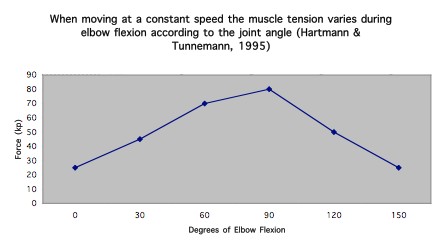 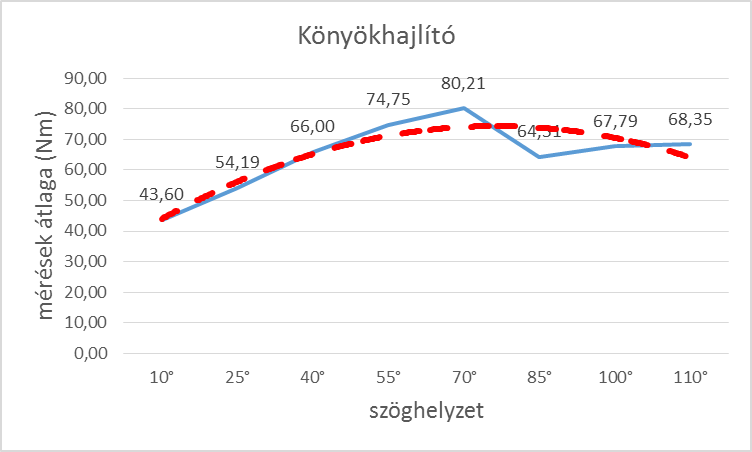 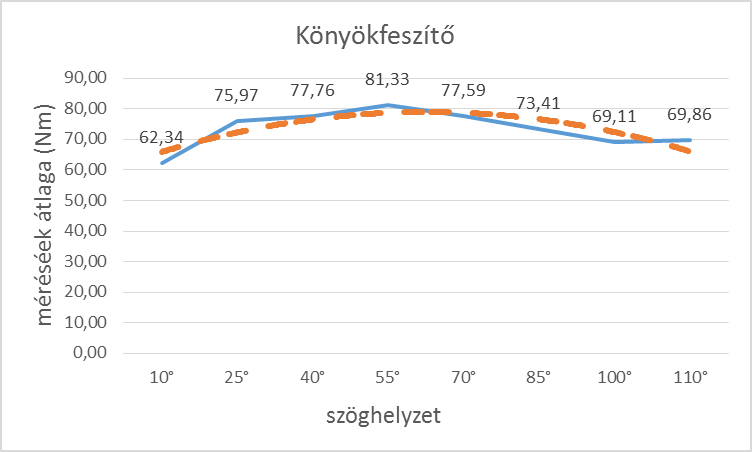